November 2014
Protocol and signaling framework for OFDMA
Date:
Authors:
Slide 1
Sigurd Schelstraete, Quantenna
November 2014
Introduction
OFDMA is a promising candidate technology for increasing throughput in high-density networks
Performance has been discussed in [1]
More detailed technical proposals in [2-4]
Slide 2
Sigurd Schelstraete, Quantenna
November 2014
Protocol and signaling framework for OFDMA
OFDMA needs a protocol and signaling framework to operate in practice
Which users to combine?
Transmission parameters per user (#streams, MCS)
…
IEEE 802.11-14/1210 : HEW PPDU Format for Supporting MIMO-OFDMA
Flexibility per user (MCS, #streams, coding type)
Discussion of preamble design
Discussion of ACK mechanism
Slide 3
Sigurd Schelstraete, Quantenna
November 2014
Observation
For practical implementation of OFDMA, many of the necessary concepts already exist in MU-MIMO
Grouping and group management
Signaling through user position (instead of STA ID, …)
Per-user parameter values (MCS, FEC, …)
ACK procedures for multiple users
We should consider the MU-MIMO protocol and signaling as a basis for OFDMA
Proven concepts
Facilitate combined MU-MIMO/OFDMA systems
Slide 4
Sigurd Schelstraete, Quantenna
November 2014
Grouping
MU-MIMO groups users in semi-static groups
Group ID management frames establish and modify the members of the group and their positions within a group
For OFDMA:
Define similar “OFDMA group” concept
Define (or re-use) group management frame to select users and to assign users “their” frequency segment (“user position”)
Example re-definition of “user position”:
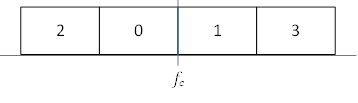 Slide 5
Sigurd Schelstraete, Quantenna
November 2014
Per-user transmission parameters
In MU-MIMO:
# streams and  FEC type are signaled per user in VHT-SIG-A for up to 4 users
MCS signaled per user in VHT-SIG-B
OFDMA:
Almost complete re-use of parameters in VHT-SIG-A and VHT-SIG-B (or equivalent ax fields)
No redefinition
No additional bits/symbols in preamble
VHT-SIG-B will contain different information per (20 MHz) frequency segment
Slide 6
Sigurd Schelstraete, Quantenna
November 2014
ACK mechanism
MU-MIMO
one immediate ACK, followed by one or more BAR/ACK exchanges
OFDMA
Similar mechanism applies
More advanced ACK mechanism can be considered, but it is suggested to at least support the current mechanism for OFDMA
Slide 7
Sigurd Schelstraete, Quantenna
November 2014
Limitations
MU-MIMO
Up to 4 users, Up to 8 total streams
OFDMA
Maintain same limitations
If the number of users or total number of streams is increased in 11ax, apply to both MU-MIMO and OFDMA
Slide 8
Sigurd Schelstraete, Quantenna
November 2014
Preamble considerations
Legacy preamble (incl. VHT-SIG-A) similar to 11ac
VHT-STF and VHT-LTF duplicated across the band
VHT-LTF
Same number of VHT-LTF symbols for all users
If not all users have the same number of streams, insert extra symbols
Simple extension of current signal definition
Actually improves channel estimation for users with lower # streams
VHT-SIG-B
Possibly different content per 20 MHz
Slide 9
Sigurd Schelstraete, Quantenna
November 2014
Receiver consideration
Receiver typically processes legacy preamble (incl. VHT-SIG-A) on the primary 20 MHz channel
All 20 MHz channels carry the same information
Parse VHT-SIG-A
GROUP_ID identifies the packet as OFDMA
GROUP_ID identifies the 20 MHz band for the receiving STA
Max #streams across all users establishes # VHT-LTF symbols
After VHT-SIG-A, switch further processing to the appropriate 20 MHz channel
Process the remaining frame (incl. VHT-LTF, VHT-SIG-B, data) as a 20 MHz frame
NOTE: discussion is given for 20 MHz channels. Extension to other cases is straightforward.
Slide 10
Sigurd Schelstraete, Quantenna
November 2014
Conclusion
The MU-MIMO protocol and signaling framework provides many of the elements that are needed for OFDMA
We should consider the existing framework as the basis for OFDMA. Specifically:
Grouping/group ID
Identify users by group and user position
Per-user signaling in preamble fields (similar to 11ac)
ACK mechanism using combination of immediate and BAR
Slide 11
Sigurd Schelstraete, Quantenna
November 2014
References
[1] IEEE 802.11-14/1227: “OFDMA Performance Analysis”
[2] IEEE 802.11-14/1208: “MAC considerations on 802.11ax OFDMA”
[3] IEEE 802.11-14/1210: “HEW PPDU Format for Supporting MIMO-OFDMA”
[4] IEEE 802.11-14/0839: “Discussion on OFDMA in IEEE 802.11ax”
Slide 12
Sigurd Schelstraete, Quantenna